Las personas con discapacidad y 
el derecho al sufragio accesible
Luis Fernando Astorga GatjensDirector Ejecutivo-Instituto Interamericano sobre 
Discapacidad y Desarrollo Inclusivo (IIDI)México DF, 22 de setiembre, 2014
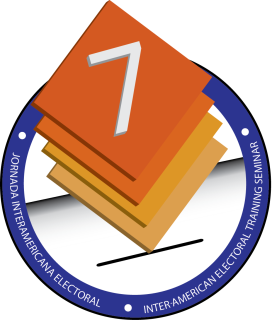 Mayor exclusión
Las personas con discapacidad: Las más excluidas entre las excluidas.

Imprecisión estadística. 15 % (“Informe Mundial sobre discapacidad”, OMS-BM, 2011).

Invisibilización en la socidad y en informes de derechos humanos.

Discriminación socio-cultural, económica, política.

Movimientos asociativos emergentes, débiles.
Normativa internacional
Convención Interamericana anti-discriminación de PcD (OEA; 1999):
	”Medidas para eliminar progresivamente la 	discriminación y promover la integración por parte de 	las autoridades gubernamentales y/o entidades privadas 	en la prestación o suministro de bienes, servicios, 	instalaciones, programas y actividades, tales como el 	empleo, el transporte, las comunicaciones, la vivienda, la 	recreación, la educación, el deporte, el acceso a la 	justicia y los servicios policiales, y las actividades 	políticas y de administración”.

Convención de Naciones Unidas: Artículo 29 sobre participación en la vida política y pública.
Énfasis en la emisión del sufragio accesible.
Necesidad de procesos eleccionarios accesibles.
Políticas electorales inclusivas
En general, los países de las Américas han adoptado políticas y acciones para avanzar en el voto accesible.

Muchas de ellas las ha generado la obligación de implementar el artículo 29, CDPD.

Ejemplos:
ECUADOR: “Campaña Tienen derecho a votar”.
COSTA RICA: “Programa de equiparación de condiciones para el ejercicio del voto”.
ARGENTINA: “Política de accesibilidad electoral”.

Accesibilidad en el momento de ejercer el voto, pero…
Medidas adoptadas
Información y capacitación de personal de centros de votación sobre PcD.

Accesibilidad física en centros de votación (rampas, ascensores) y en los recintos electorales; incluyendo adecuaciones ergonómicas.

Plantillas en Braille.

Voto asistido (apoyado en persona de confianza) o voto público.

Voto preferencial (mesa preferente).

Voto a domicilio.
Impacto de las políticas
Necesidad de estudiar el impacto efectivo de las acciones impulsadas. Poco se ha hecho.

REALIDADES:

Participación limitada en el ejercicio del sufragio de ciudadanas y ciudadanos con discapacidad.

Marginalidad y excepcionalidad en candidaturas a puestos de elección popular.
Más allá del recinto…
Modelo social: “..la discapacidad es un concepto que evoluciona y que resulta de la interacción entre las personas con deficiencias y las barreras debidas a la actitud y al entorno que evitan su participación plena y efectiva en la sociedad, en igualdad de condiciones con las demás”. (CDPD, Preámbulo)

Barreras existentes:
Participación social marginal de PcD por subestimación.
Interdependencia de otros derechos y normas, que no se cumplen (capacidad jurídica de PcD, accesibilidad en transporte, accesibilidad informativa-comunicacional).
Partidos no desarrollan campañas accesibles (¿opcional?).
Insuficiente capacitación de miembros y fiscales de mesa.

Conclusión: Procesos electorales no accesibles.
Acciones generales
Campañas públicas de toma de consciencia de la sociedad sobre la situación y derechos de las PcD, en cumplimiento del artículo 8, CDPD.

Promover y facilitar la participación social y política de las personas con discapacidad: Apoyo del Estado a las organizaciones de PcD (formación y capacitación en derechos humanos). 

Cumplir con normas que aseguren el avance en accesibilidad en el entorno físico y el transporte.

Cumplir normas sobre accesibilidad informativa y comunicacional.
Acciones específicas
Garantizar que partidos cumplan con normas de accesibilidad en sus campañas: 
Cuñas TV con lengua de señas o subtitulación,
Principales actos públicos con lengua de señas,
Materiales en Braille, 
Sitios Web accesibles.
Instituciones electorales: 
Sitio Web e instructivos accesibles,
Asegurar debate TV accesibles-lengua de señas,
Capacitación de personal propio y de partidos en voto accesible.
Objetivo y requisito
“La participación en la vida política y pública no es solo un objetivo en sí mismo, sino también un requisito para el disfrute efectivo de los demás derechos. Al participar en la reforma de las leyes y políticas que les afectan, las personas con discapacidad y las organizaciones que las representan pueden lograr cambios en la sociedad y mejorar la legislación y las políticas en cuanto a la salud, la rehabilitación, la educación, el empleo, el acceso a bienes y servicios, y cualquier otro aspecto de la vida”. 

	(Estudio temático preparado por la Oficina del Alto Comisionado de las 	Naciones Unidas para los Derechos Humanos sobre la participación de las 	personas con discapacidad en la vida política y pública)
Imperativo democrático
"Mejorar las condiciones para una adecuada participación de estas personas en los procesos electorales, significará no sólo contribuir a un perfeccionamiento de nuestra legislación, haciéndola teóricamente más democrática, sino también para posibilitar una progresiva incorporación de este colectivo en la vida política nacional, mejorando sus niveles de inscripción en el Registro Electoral, disminuir porcentajes de abstención, con una calidad de voto incrementada por una información completa y oportuna". 

	(María Soledad Cisternas, Presidenta del Comité Internacional 
	sobre Derechos de las Personas con Discapacidad, ONU)